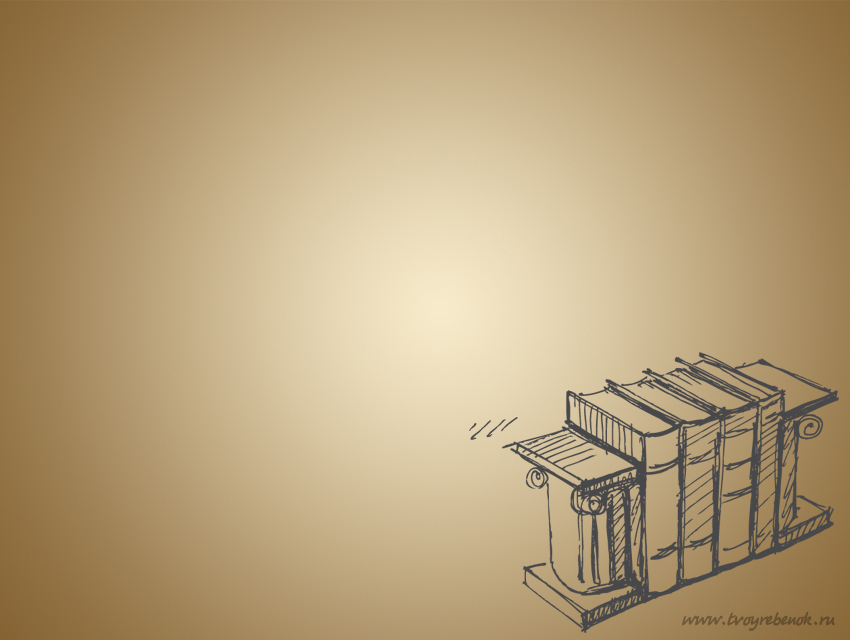 Дикція і виразність мови
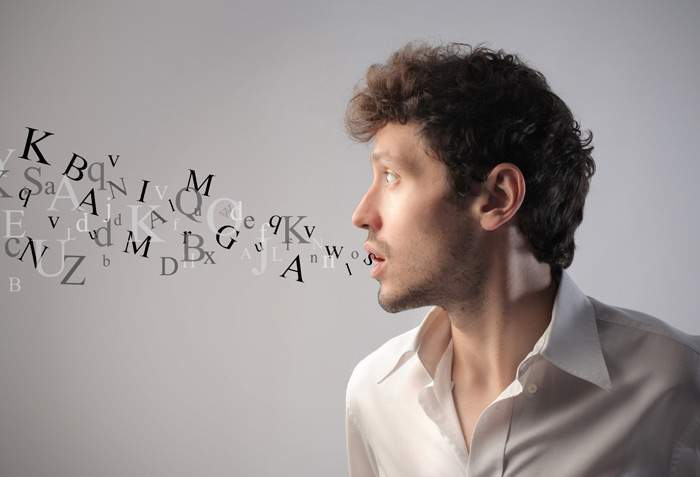 Дикція (від лат. dictio — вимова) — чітке вимовляння звуків відповідно до фонетичних норм мови.
Під виразністю мови розуміються такі особливості її структури, які дозволяють посилити враження від сказаного, викликати і підтримати увагу і інтерес у адресата, впливати не тільки на його розум, але й на почуття, уяву.
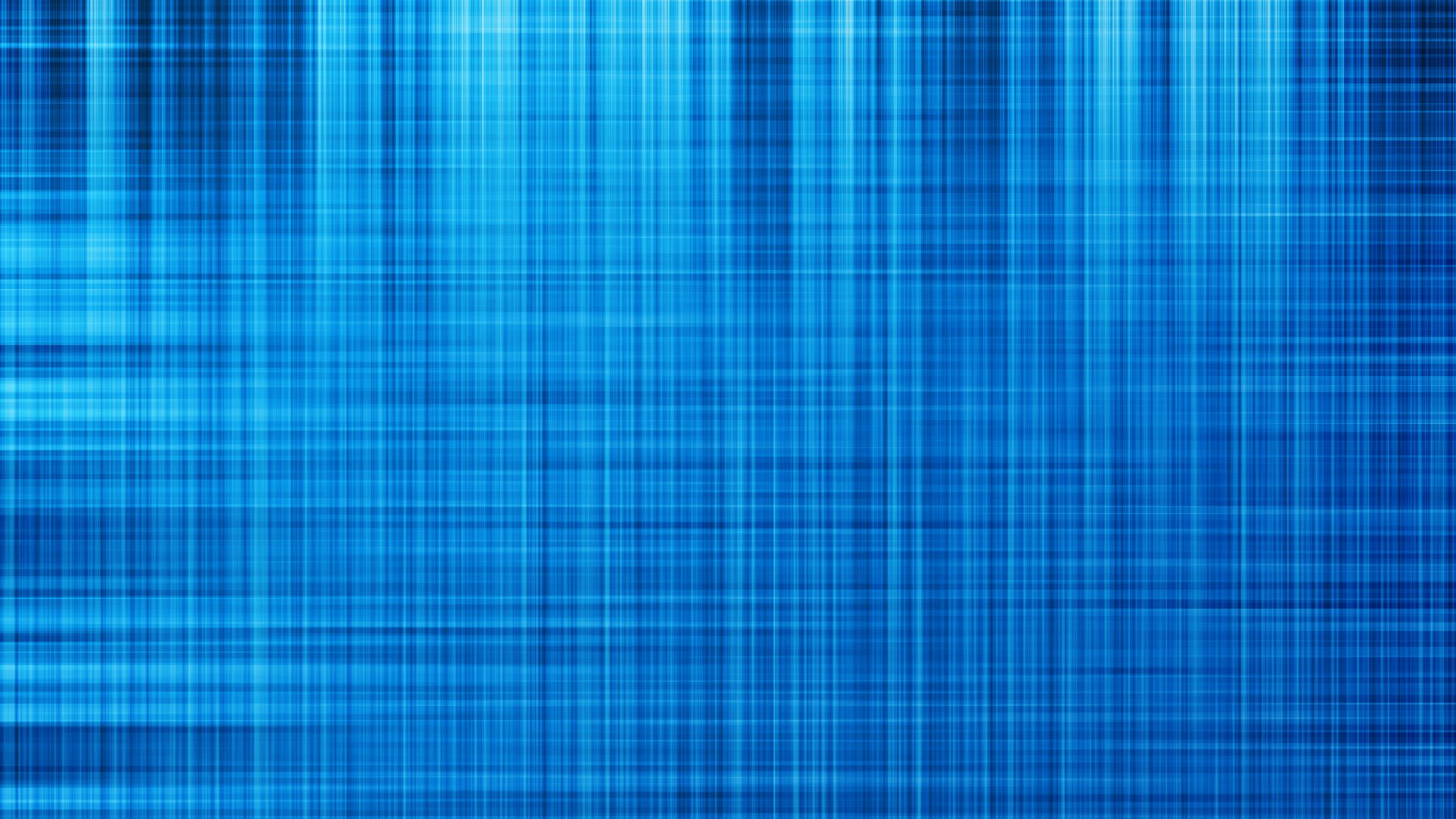 Складові мовного апарату
Основні умови виразності мови
У педагогічній діяльності надзвичайно важливо говорити виразно, красиво і просто, володіти інтонацією і силою голосу, продумуючи кожну фразу, речення, акцентуючи значущі слова і вирази, грамотно користуючись ним у різних ситуаціях. Голос – найважливіший елемент техніки мовлення. Для вчителя він є основним засобом праці.
Виходячи з цих вимог, можна сказати, що найважливішим професійними якостями голосу вчителя є благозвучність, гнучкість, витривалість.
До чого приводить неясна дикція
Вправи для покращення дикції та виразності мовлення
Вправа 1
Сильно, із зусиллям зібрати губи в ― хоботок так, щоб при цьому вони мали мінімальну площу. Потім так само активно, із зусиллям розтягнути їх в сторони, не оголяючи зуби. Повторити цей рух 10-15 разів, до появи в м'язах губ відчуття тепла.
Вправа 2
Прочитайте тексти, міняючи залежно від змісту силу голосу:
	Була тиша, тиша, тиша. Раптом гуркотом грому змінилася вона!І ось вже дощик тихенько — ти чуєш? — Закрапав, закрапав, закрапав по даху. Напевно, зараз барабанити він стане. Вже барабанить! Вже барабанить!Скажи поголосніше слово «грім» — Гуркотить слово, немов грім!
Вправа 3
Вправа для верхньої губи: вимовляйте з чіткою артикуляцією: [гл], [вл], [вн], [тн]. Вправа для нижньої губи: вимовляйте з чіткою артикуляцією: [кс], [гз], [вз], [бз].
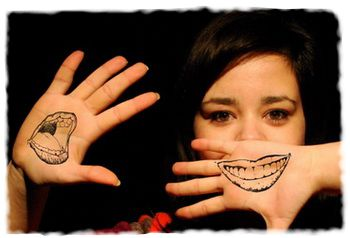 Вправа 4
Вправа на розвиток м’язів язика:
а) висуньте язик і активно порухайте ним вліво, вправо, вгору, вниз;
б) зробіть по кілька колових рухів висунутим язиком почергово в різних напрямках;
в) злегка висуньте язик і зробіть його широким, потім вузьким, потім чашечкою (злегка піднявши кінчик і бічні краї);
г) злегка піднятим напруженим кінчиком язика „почистіть” верхні зуби ззовні і зсередини, а тепер кожен зуб „пошліфуйте” язиком у напрямку від його внутрішнього боку до зовнішнього і навпаки;
д) тепер пружним язиком робіть уколи почергово в праву – в ліву щоку.
Вправа 5
Скоромовки
Кит кота по хвилях катав -Кит у воді, кіт на киті.
Бурі бобри брід перебрели, забули бобри забрати торби.
Старий сказав своїм синам:- Сини,  соліть сало сухою сіллю.
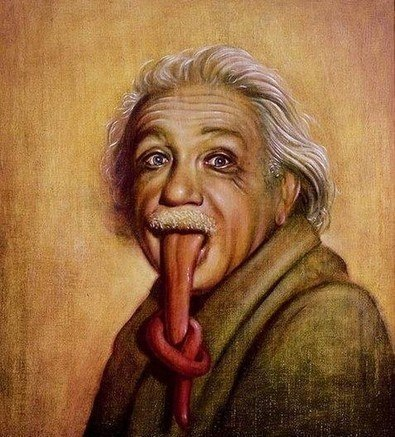